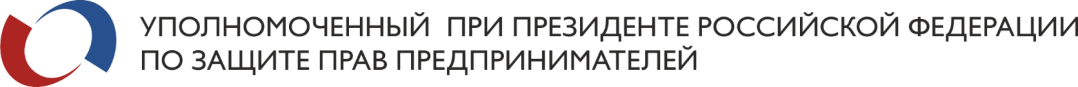 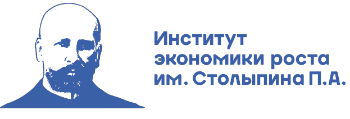 РЕЗУЛЬТАТЫ МОНИТОРИНГА«О влиянии санкционных ограничений и адаптации бизнеса» - Нижегородская область
В мониторинге приняли участие руководители и владельцы 164 компаний из Нижегородской области
25 марта – 1 апреля 2022 г.
Какая ситуация в Вашей компании после введённых санкций (на 29.03.2022)?
66,5%
15,9%
8,5%
7,9%
1,2%
Основная масса предпринимателей (109 из 164 опрошенных) продолжает работать.                                                                      Более 17 % предпринимателей серьезно пострадали от санкций и либо приостанавливают, либо закрывают бизнес.  Порядка 16 % опрошенных санкции не затронули вовсе либо бизнес быстро к ним адаптировался.
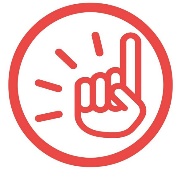 Какие основные проблемы пришли с санкциями?
43,2%
25,6%
20,1%
12,8%
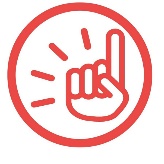 Из числа проблем нижегородский бизнес особенно выделил спад спроса, разрыв цепочек поставок и дефицит оборотных средств. С каждой из этих проблем столкнулось более 40 % респондентов.
Какие из принятых/анонсируемых мер правительства кажутся бизнесу наиболее необходимыми?
47,5%
46,9%
39,6%
28%
25%
19,5%
18,2%
17%
15,2%
14%
12,8%
9,7%
8,5%
6,7%
4,2%
3,6%
1,2%
Среди принятых правительством мер поддержки бизнес больше всего оценил снижение налоговой и административной нагрузки, а также льготные кредиты.  Как показал опрос, мораторий на проверки уже работает: у 84% опрошенных с марта 2022 года проверок на предприятиях не было.
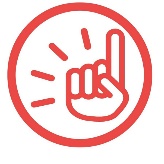 Какие еще требуются меры поддержки?
59,7%
54,2%
45,7%
25%
24,3%
23,7%
23,1%
21,9%
12,8%
9,7%
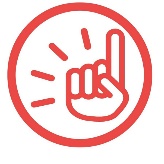 Среди ожидаемых мер поддержки бизнес выделяет дальнейшие налоговые послабления, а также доступ к более дешевым и доступным кредитным средствам.
Что мешает импортозамещению?
61%
53%
51%
49%
40%
36%
35%
По мнению бизнеса, основные барьеры, сдерживающие импортозамещение, это высокие налоги и непредсказуемость «правил игры», когда условия ведения бизнеса слишком часто и неожиданно меняются не в лучшую сторону.
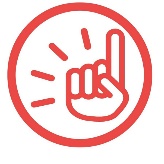 Столкнулась ли компания с повышением кредитной  ставки по уже выданным кредитам (с фиксированной ставкой) после увеличения ключевой ставки ЦБ РФ?
50%
26%
11,5%
8%
3,6%
Основную массу предпринимателей (76 из 164 опрошенных) в марте-начале апреля не коснулась ситуация с удорожанием уже действующих кредитов. Однако 23% опрошенных в разной степени всё-таки пострадало от увеличения процентной ставки.
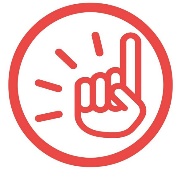 Проводились ли в компании проверки за период с начала марта по сегодняшний день?
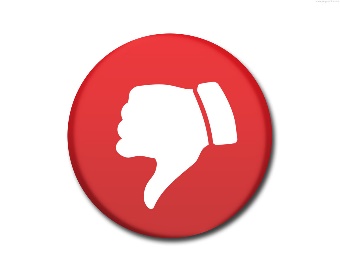 Несмотря на введенный мораторий на проверки бизнеса, 26 из 164 опрошенных все-таки столкнулись с проведением проверок в своих компаниях.
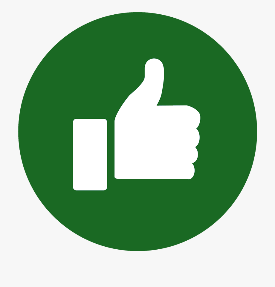 Однако большая часть опрошенных (138 из 164 человек) отметила, что проверок в отношении их организаций в этот период не было.
Есть ли в Вашем бизнесе критически важные иностранные (производимые в России иностранными компаниями или поставляемые по импорту) продукты/сервисы без которых Вы не сможете продолжать бизнес в прежнем объёме?
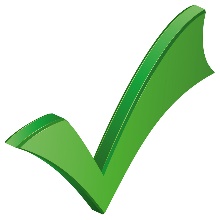 Почти 49% предпринимателей ответили, что не зависят от импортных поставок.
Для 51% опрошенных уход с рынка ряда импортных продуктов и сервисов может стать критическим. В частности, участники опроса отмечали зависимость бизнеса от иностранного ПО, платежных сервисов, запчастей и комплектующих в самых разных отраслях (авиация, автомобилестроение, машиностроение, типографская деятельность, строительство и др.) При этом 82% опрошенных считают, что на данный момент в России не создано условий для ускоренного развития производств и импортозамещения.
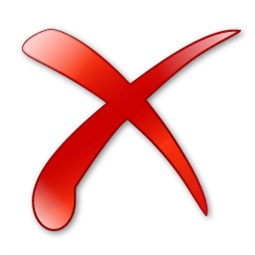 Сферы деятельности компаний, принявших участие в опросе
Торговля – 31;
Обрабатывающие производства – 19;
Гостиничный и туристический бизнес – 18;
Строительство и стройматериалы – 16;
Перевозка грузов – 11;
Бытовые услуги населению – 10;
Образовательная деятельность – 6;
Общественное питание  - 5;
Медицинские услуги – 4;
Пассажирские перевозки – 3;
и другие.
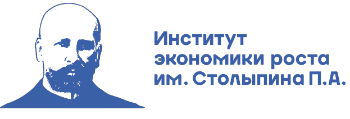 СПАСИБО